Utorak 7.4.2020.4.a
Priroda i društvo
Ponovit ćemo:
Stanovništvo Republike Hrvatske
Republika Hrvatska i susjedne države
4/7/2020
Add a footer
2
Priroda i društvo (pročitaj i podsjeti se)
Stanovništvo Republike Hrvatske
Republika Hrvatska i susjedne države
na području RH živi više naroda
većinski narod su Hrvati
nacionalne manjine (Srbi, Bošnjaci, Talijani, Mađari, Slovaci, Slovenci, Makedonci, Romi i dr.
službani jezik – hrvatski
službeno pismo – latinica
većinska vjera – katolička
ostale vjere – pravoslavna, islamska, židovska
svi narodi u RH žive ravnopravno
RH okružena sa 6 susjednih država
Slovenija, Mađarska, Srbija, Bosna i Hercegovina, Crna Gora i Italija
prirodna granica: dijelovi reljefa (rijeka, more, planina
RH ima većinom prirodne granice (Jadransko more, rijeke: Kupa, Sutla, Drava, Mura, Dunav, Sava, Una, Dragonja; planine: Dinara, Plješivica, Žumberačka gora)
umjetna granica: određena dogovorom susjednih država
države međusobno surađuju (uvoz, izvoz, prometna povezanost, gospodarstvo..)
4/7/2020
Add a footer
3
Priroda i društvo
2. Zadatak
Riješi križaljku:  RH I SUSJEDNE DRŽAVE

Odigraj igru REPUBLIKA HRVATSKA i 
   ukućanima usmeno odgovori na   
    nekoliko  pitanja
________________________________________
Prilagodba  (Luka): 
Uz maminu ili tatinu pomoć pokušaj riješiti 
križaljku i odgovori usmeno na nekoliko 
pitanja druge igre.
1. Zadatak
Otvori radnu bilježnicu Pogled u svijet 4 i riješi 92., 93., 94. i 95. stranu
Koristi se udžbenikom i bilježnicom
______________________________________
Prilagodba (Luka): 
Pročitaj u svome udžbeniku sve o 
susjednim državama RH, odaberi jednu 
državu i nacrtaj njenu zastavu.
Riješi zadatke u svome udžbeniku. 
4/7/2020
Add a footer
4
U bilježnicu napiši:
Hrvatski jezik
Sigurna petica
Stjepan Lice
Pripovijetka
Likovi: Vedranov otac, Vedran
 Zadatak: Odaberi 3 rečenice s upravnim 
govorom i prepiši ih u bilježnicu tako da ih 
preoblikuješ u neupravni govor. 
Zadatak: Odgovori na pitanje:
Što misliš zbog čega Nenad dobiva loše 
ocjene i kako bi mu pomogla/pomogao da   
dobije bolje?
___________________________________________
Prilagodba (Luka):
Pročitaj u čitanci Sunčani dani 4 tekst Ivica i budilica na 104. strani. Odgovori na pitanja na 104. i 105. str. Nacrtaj u bilježnicu Ivicu kako spava. 
Sigurna petica – Stjepan Lice
Otvori čitanku Hrvatski na dlanu 4 na142. i 143. strani
Izražajno nekome od ukućana pročitaj tekst Sigurna petica
Usmeno odgovori na sljedeća pitanja:
Odakle se Vedranov otac vratio?
Čime se Vedran hvalio?
Što je Vedranov otac doznao o Vedranu?
Sto je rastužilo Vedranova oca?
Što bi ti savjetovala/savjetovao Vedranu?
4/7/2020
5
Tjelesna i zdravstvena kultura
Umna mapa, prisjetimo se, mora biti: 
uredna 
pregledna, lako čitljiva
jasna                                                             
poučna                                                         
zanimljiva i korisna
Danas imate drugačiji zadatak.
Napravit ćete na poseban papir ili u bilježnicu iz lektire ili u bilježnicu iz prirode i društva 
 
UMNU MAPU 

s temom:

Važnost svakodnevnog tjelesnog vježbanja i zdrave prehrane
4/7/2020
Add a footer
6
Tjelesna i zdravstvena kultura
Umna mapa mora prikazati: - što znaš o zadanoj temi
                                                    - glavne, najvažnije dijelove/pojmove obojane ili 
                                                      drugačije istaknute
Kod izrade se smiješ se koristiti – udžbenikom, bilježnicom,  
                                                      radnom bilježnicom, 
                                                      razgovorom s ukućanima,  
                                                      internetom, knjigama...
Budi kreativna, kreativan 
________________________________________________________________________________
Prilagodba (Luka):
Luka, nacrtaj se kako vježbaš i pored sebe što misliš da je zdravo jesti. 
4/7/2020
Add a footer
7
Pozdrav od učiteljice Dubravke!
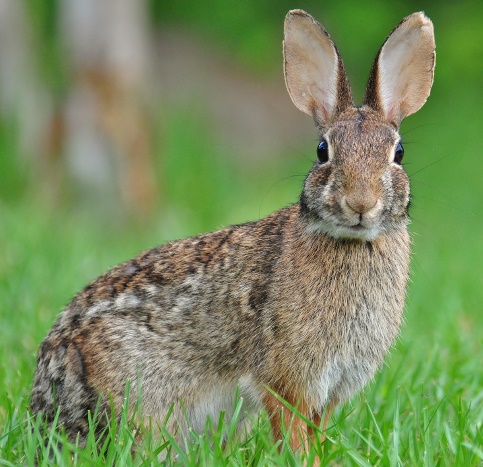